Erasmus+ Öğrenim ve Staj Hareketliliği
Bilgilendirme Toplantıları
15/17 Ocak 2025
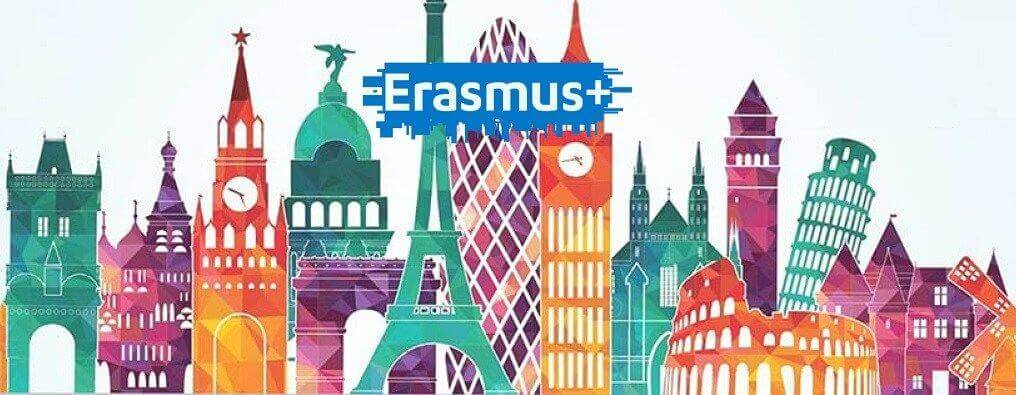 Erasmus+ (KA131) Programı Nedir?
Erasmus+ Programı, Avrupa Birliği tarafından desteklenen bir değişim programıdır. Avrupa Birliği ülkeleri ile Türkiye’deki yükseköğretim kurumları arasında kısa süreli öğrenci ve personel değişimi ile yükseköğretim kurumunda kayıtlı öğrencinin yurt dışındaki bir işletmede ya da organizasyonda mesleki eğitim alma / çalışma deneyimi kazanmasını sağlamayı amaçlamaktadır.

Coğrafi olarak, Avrupa Birliği’ne üye ülkelerin yanı sıra Norveç, İzlanda, Lihtenştayn, Kuzey Makedonya, Sırbistan ve Türkiye’yi de kapsayan bir programdır.
Coğrafi Kapsam
*Birleşik Krallık, Erasmus kapsamı dışına çıkmıştır. Sırbistan, Erasmus kapsamına girmiştir.

** Üniversitemiz 2004-2005 akademik yılından bu yana aktif bir biçimde Erasmus Değişim Programı’nın bir parçasıdır.
Erasmus+ Öğrenim ve Staj Hareketliliği
Erasmus+ Öğrenim Hareketliliği kurumlararası anlaşmalar dahilinde yapılabilmektedir. Öğrenim Hareketliliği yalnızca birbiri ile anlaşması olan kurumlar arasında gerçekleştirilebilmektedir.
Erasmus+ Staj Hareketliliği için ise önceden imzalanmış bir kurumlararası anlaşma olması şartı yoktur. Staj faaliyetine başvuracak öğrencilerin staj yapacakları kurumu kendilerinin bulmaları gerekmektedir. 
Staja ev sahipliği yapacak kuruluşlar; işletmeler, eğitim merkezleri, araştırma merkezleri ve işletme tanımına uygun diğer kuruluşlar olabilir. Ancak; Avrupa Birliği Kurumları ile Avrupa Birliği (Topluluk) Programlarını yürüten kuruluşlar bu faaliyet kapsamında ev sahipliği yapamazlar.
Erasmus + Öğrenim & Staj Hareketliliğinden Kimler Faydalanabilir?
Türkiye Cumhuriyeti vatandaşı ya da başka ülkelerin vatandaşı olmakla beraber Dokuz Eylül Üniversitesi bünyesinde örgün eğitim/ikinci öğretim kademelerinin herhangi birinde (önlisans, lisans veya lisansüstü) bir yükseköğretim programına kayıtlı, tam zamanlı öğrenci olmalıdır.

Tam zamanlı öğrenci, değişimden yararlandığı dönemde 30 AKTS ders yükü olan öğrencidir. 

Staj hareketliliğine başvuracak öğrencilerin seçildikleri dönemde üzerlerinde 30 AKTS’lik ders yükü olması şartı aranmaz. 

Alttan dersinin kalmış olması, okulu uzatmış olması ya da disiplin cezası olması gibi durumlar öğrencinin Erasmus+ Öğrenim/Staj Faaliyetine başvurmasına engel teşkil etmez.
Erasmus + Öğrenim & Staj Hareketliliğinden Kimler Faydalanabilir?
Erasmus Öğrenim & Staj Hareketliliğine başvuru yapacak Önlisans/Lisans Öğrencileri için akademik başarı ortalaması en az 2.20/4.00 (58/100) olmalıdır.
Yüksek Lisans ve doktora öğrencileri için ise akademik başarı ortalaması en az 2.50/4.00 (65/100) olmalıdır.
Öğrencinin seçilmesi halinde, hareketlilikten faydalanacağı dönem itibariyle kümülatif not ortalamasının en az 1.80/4.00 (48,66/100) olması gerekmektedir. Aksi takdirde hareketlilikten faydalanamayacaktır.
Hazırlık sınıfında okuyan öğrenciler başvuru yapamaz. 
Öğrenimlerinin son senesinde Erasmus+ Staj Hareketliliğine hak kazanmış öğrenciler, mezuniyet tarihinden itibaren 12 ay içinde en az 60 gün süreli bir Erasmus+ stajı tamamlayıp kazandıkları haktan yararlanabilirler.
Erasmus + Öğrenim & Staj Hareketliliği Süreleri Nelerdir?
Her öğrenci  Erasmus+ Programı kapsamında bulunduğu her öğrenim kademesinde (lisans,  yükseklisans, doktora) daha  önce  yararlandığı faaliyet  süresi  dahil  hibeli  veya hibesiz en fazla toplam 12 ay öğrenim  ve/veya staj hareketliliğinden  yararlanabilir.

Her  öğrenim  kademesinde  Erasmus+ Öğrenim  Hareketliliğinden  minimum  2 ay maksimum 12 ay; Erasmus+ Staj Hareketliliğinden minimum 2 ay maksimum 12 ay faydalanılabilinir (staj hareketliliğinde öğrencinin toplam staj süresi daha uzun olsa bile 60 gün hibe verilmektedir)

Aynı öğrenim kademesinde daha önce Hayat Boyu Öğrenme Programı veya Erasmus+ puanları hesaplanırken, daha önce yararlanılmış her bir faaliyet için (Öğrenim & Staj ayrımı olmaksızın) 10’ar puan azaltma uygulanır.
Erasmus+ Öğrenim & Staj Hareketliliği Başvuru Süreci
Erasmus+ Öğrenim ve Staj Hareketliliği Online Başvuru Süreci (turnaportal.ua.gov.tr adresinden E-Devlet şifresi ile online başvuru).
Erasmus+ Öğrenim Hareketliliğine başvuracak öğrencilerimizin öğrencisi oldukları bölüme ait kurumlararası anlaşma olup olmadığını ve talep edilen dil/dillerin yeterlilik koşullarını sağlayıp sağlamadığını kontrol etmeleri gerekir. https://international.deu.edu.tr/erasmus-anlasmalari/ 
Erasmus+ Staj Hareketliliği için ise stajınızı gerçekleştirmek üzere kabul aldığınız kurumda hangi yabancı dil ile iletişim kurmanızın mümkün olduğu önem taşır. Staj kurumunun bulunduğu ülkenin ana dili ve/veya tüm Erasmus+ ülkelerindeki kurumların çoğu için iletişim kurmanızı mümkün kılabilecek İngilizce için dil yeterliliğinizi yabancı dil sınav sonucunuz ile kanıtlamanız gerekecektir.
2025/2026 Akademik Yılı Erasmus+ Öğrenim ve Staj Hareketliliği için, seçim süreci kriterleri, başvuru takvimi ve TurnaPortal online başvuru rehberi en güncel haliyle Uluslararası Akademik İlişkiler Koordinatörlüğü internet sayfasından duyurulacaktır.
Erasmus+ Öğrenim & Staj Hareketliliği Başvuru Süreci
Başvuracak öğrencilerimizin ilgili duyuruları takip ederek duyurularda yer alan iş akışındaki prosedürleri aşama aşama yerine getirmesi gerekmektedir.
İngilizce, Almanca ve Fransızca dil puanı ile başvuracak öğrencilerin DEÜ Yabancı Diller Yüksekokulu’nun (YDY) düzenleyeceği sınava katılmaları zorunludur. Diğer diller için (İtalyanca, İspanyolca…) ÖSYM tarafından denkliği kabul edilen yabancı dil belgesi ibrazı istenmektedir.
DEÜ YDY tarafından yapılacak yabancı dil sınavı dört beceriye (okuma, yazma, dinleme, konuşma) yönelik olacaktır.
2025 Yılı Erasmus+ Başvuru Takvimi
Erasmus+ Puanı Hesaplamasında Kullanılan Artı Puan Kriterleri
Erasmus+ Puanı Hesaplamasında Kullanılan Eksi Puan Kriterleri
INCLUSION SUPPORT (İçerme/Kapsayıcılık Desteği)
Erasmus+ Programı, özel ihtiyaç sahibi kesimin programa katılımını teşvik etmektedir. Özel ihtiyacı olan kişi, ek finansal destek olmadığı takdirde kişisel fiziksel durumu, zihinsel durumu veya sağlık durumu, projeye/hareketlilik faaliyetine katılmasına izin vermeyen potansiyel katılımcıdır. İçerme desteğine gereksinim duyan öğrenci ve personele ilave hibe verilebilmesi için yararlanıcı yükseköğretim kurumu tarafından Merkezden ilave hibe talebinde bulunulması gerekmektedir. İçerme Desteği sahibi katılımcı seçildikten sonra, katılımcının ek hibe talebi varsa, yaklaşık ek masrafları belirlenir ve Merkezden ilave hibe talep edilir. İlave hibe talebi sözleşme dönemi içerisinde, ama ancak sözleşme bitiş tarihinden en az 60 gün öncesine kadar yapılabilir. Katılımcı faaliyeti sona erdikten sonra hibesinde artış talep edilemez.
Erasmus+ Öğrenim & Staj Hareketliliği Yerleştirme Kriterleri
Erasmus+ Öğrenim Hareketliliği transkriptlerinde yer alan kümülatif not ortalamalarının %50’si ve yabancı dil puanlarının %50’si alınarak toplanır ve böylelikle başvuru sahibi her bir öğrencinin Erasmus+ Puanı oluşturulur ve bölümler bazında öğrenci sıralaması yapılır. Yerleştirme işleminde öğrenci tercihi dikkate alınır.
Staj hareketliliğinde anlaşmalı kurum söz konusu olmadığı için, tercih de söz konusu değildir, gerekli koşulları sağlayan öğrenciler kabul/davet aldıkları kurumda staj yapabileceklerdir.
Aynı bölümden iki öğrencinin aynı koşullarda başarı göstermesi ve bölümün kurumlararası anlaşmalar bakımından kontenjan kısıtı olması halinde öncelik sınıfı büyük olana verilir. Aynı sınıfta olmaları halinde ise yaşı küçük olana verilir.
Erasmus+ Öğrenim ve Staj Hareketliliği için değerlendirme ve yerleştirme işlemleri hakkında ayrıntılı bilgiye her yıl başvuru dönemi öncesinde websayfamızda ‘Erasmus+ Duyuruları’ altında yayımlanan ‘Erasmus+ Seçim Kriterleri’ belgesinden ulaşabilirsiniz. Bütçemiz kısıtlı olduğu için koşulları sağlayan tüm adaylara Erasmus+ hibesi ödemesi yapmamız mümkün olamamaktadır.
Erasmus+ Öğrenim & Staj Hareketliliği Yerleştirme Kriterleri
Hem öğrenim, hem de staj faaliyetine aynı zamanda başvuran bir öğrencinin her iki faaliyete de başvurması durumunda, öğrencinin kendi tercih ettiği bir faaliyet türü puanından 10 puan düşülür.

Erasmus+ Hareketliliğini gerçekleştirmeye hak kazanmış öğrencilerin herhangi bir sebeple faaliyetini gerçekleştirmekten vazgeçmeleri durumunda, Uluslararası Akademik İlişkiler Koordinatörlüğü tarafından duyurulan feragat tarihine kadar feragat dilekçelerini iletmemeleri halinde bir sonraki akademik yıl başvurularında toplam Erasmus+ puanlarından 10 puan düşülür.
Erasmus+ Staj Davet/Kabul Mektubu
Öğrenim alanınızla ilişkili olmak üzere  temasa geçmiş olduğunuz staj yapmak istediğiniz kurum/kuruluşun antetli kağıdına basılmış ve üzerinde; 
*adınız/soyadınız, bölümünüz
* Staj tarih aralığı (süre en az 60 gün olmalıdır)
* "Erasmus+ Traineeship Mobility" ifadesi
*Söz konusu kurum/kuruluşun sizden ne gibi görevler yerine getirmenizi beklediği ve (belli ise) hangi departmanında staj yapacağınız  bilgisi
*kurum yetkilisi imzası, kaşe/mühür
bulunan bir staj davet/kabul mektubu edinmelisiniz. 
Yurtdışından davet mektubu edinmek öğrencinin sorumluğundadır. Davet mektubu, Erasmus Bölüm Koordinatörüne "Uygundur" ifadesi ile imzalatıldıktan sonra, öğrenci tarafından TurnaPortal’a yüklenmelidir.
Davet mektubunuzun içeriğinden, yapacağınız stajın size öğrenim alanınızla ilgili olarak mesleki deneyim kazandıran ve mesleki uygulama içeren bir faaliyet olduğu anlaşılabilmelidir.
Erasmus+ Hibeleri
Erasmus+ Hibeleri
Erasmus+ hibeleri UA tarafından üniversite aracılığıyla karşılıksız olarak verilir.
Hibeler yurtdışı öğrenim masraflarının tamamını karşılamaya yönelik değildir. Sadece maddi bir destektir
Alacağınız hibe dışında size harcamalarınız için (konaklama, sigorta, pasaport/vize ücretleri) ödeme yapılmaz.
Hibenin ilk etapta maksimum %70’i ödenir. Ulusal Ajans tarafından bütçemiz aktarıldıktan sonra ödemeler gerçekleştirilebilir.
Kalan %30, değişim tamamlandıktan sonra dönüş belgelerinin eksiksiz olarak Ofis’e teslim edilmesinden sonra ödenir. 2/3 başarı sağlamayan öğrenciye kalan %30 ödeme kesinlikle yapılmaz.
İLAVE HİBE DESTEĞİ
İlave Hibe Desteği Başvuru ve değerlendirme süreci sonunda gerekli kriterleri sağlayıp Erasmus+ faaliyetine hak kazanmış dezavantajlı katılımcılara, hak ettikleri hibeye ek olarak İlave Hibe Desteği sağlanabilecektir. Söz konusu hibenin verilebilmesi için, dezavantajlı katılımcı, ekonomik ve sosyal açıdan imkânları kısıtlı olan ve aşağıdaki alt kategorilere uyan birey olarak tanımlanmıştır.
 1. 2828 sayılı kanuna tabi olanlar (Aile ve Sosyal Hizmetler Bakanlığı tarafından haklarında 2828 sayılı Kanun uyarınca koruma, bakım veya barınma kararı olanlar)
 2. 5395 sayılı Çocuk Koruma Kanunu Kapsamında haklarında korunma, bakım veya barınma kararı alınmış öğrencilere
3. Yetim/ölüm aylığı bağlananlar
4. Şehit/gazi eş ve çocukları ile gazilerin kendileri
İLAVE HİBE DESTEĞİ
5. Engelli bireyler 
6. Kendileri veya 1.derece yakınları AFAD’dan afetzede yardımı alanlar. 
7. Kendisine veya ailesine muhtaçlığı aylığı bağlananlar(öğrencinin kendisine, anne-babasına veya vasisine Belediyelerden, kamu kurum ve kuruluşlarından (Bakanlıklar, Sosyal Yardımlaşma ve Dayanışma Vakıfları, Vakıflar Genel Müdürlüğü, Kızılay, AFAD gibi kurumlardan Erasmus+ başvurusunu yaptığı esnada maddi destek aldığını kanıtlayan bir belge ibraz edilmesi yeterlidir.) 
8. 65 Yaşını Doldurmuş Muhtaç, Güçsüz Ve Kimsesiz Türk Vatandaşları ile Engelli ve Muhtaç Türk Vatandaşlarına Aylık Bağlanması Hakkında 01.07.1976 tarih ve 2022 sayılı Kanun kapsamında ebeveynlerinden biri veya vasisi engelli veya muhtaç aylığı alan öğrenciler
Seyahat Desteği Tutarları
Yeşil Seyahat Hibe Tutarı
Seyahatin düşük karbon salımlı toplu ulaşım araçlarının kullanılarak gerçekleştirilmesidir. Otobüs, tren, paylaşımlı otomobil kullanımı yeşil seyahat kapsamında yer alır. 
Yeşil seyahat desteği alınabilmesi için gidişte ve dönüşte yeşil seyahat kullanılması ve seyahatin tamamının yarısından fazlasının yeşil araçlar kullanılarak yapılması gerekmektedir.
DEÜ ULUSLARARASI AKADEMİK İLİŞKİLER KOORDİNATÖRLÜĞÜ
E-posta: erasmus@deu.edu.tr
	
Uluslararası Akademik İlişkiler Koordinatörlüğü 
        Öğrenci Danışma Günleri
      Salı/Perşembe Saat: 16:00 – 17:00

 İLGİNİZ İÇİN TEŞEKKÜR EDERİZ.
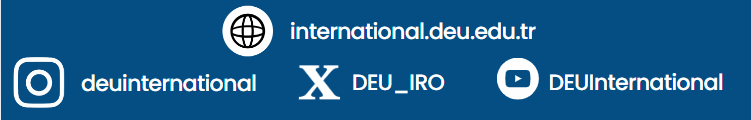